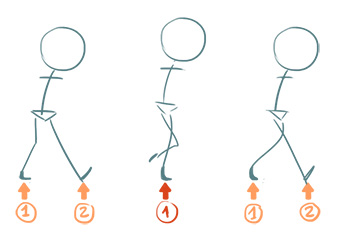 La phrase
Comment ça marche?
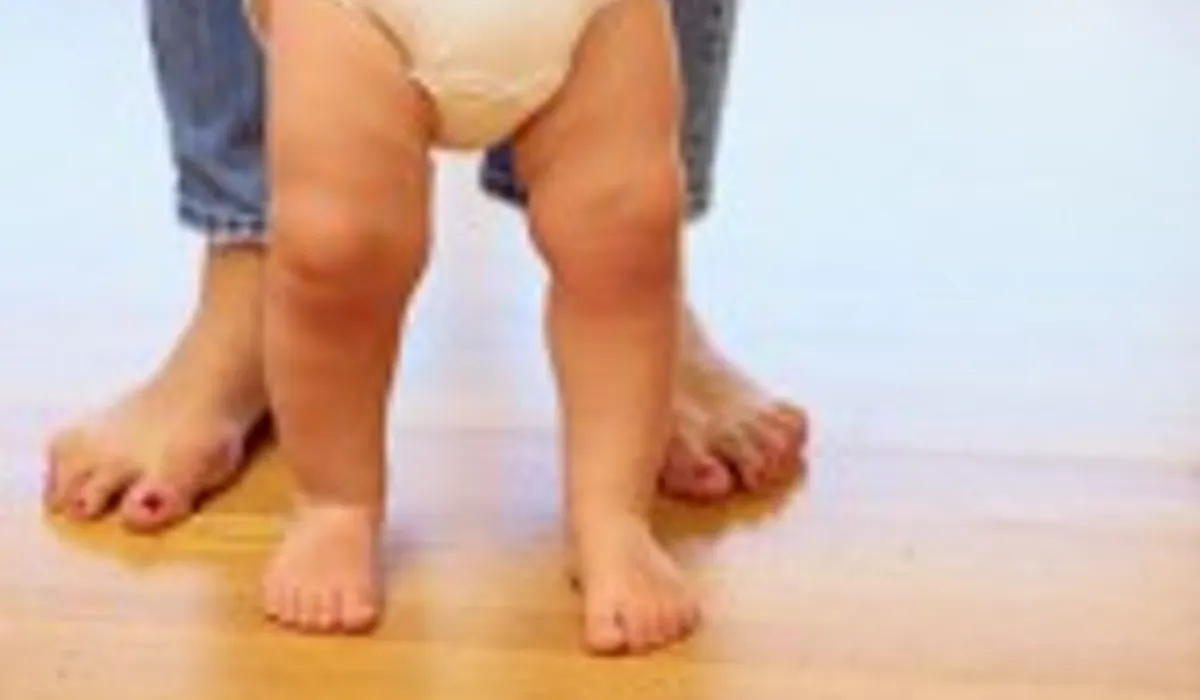 Les rats des champs affamés rongeaient les pommes de terre.


La petite fille sage mettra son gilet.


Monsieur Rousseau, qui est très distrait, perd toujours ses lunettes.
Les rats des champs affamés…

La petite fille sage…


Monsieur Rousseau, qui est très distrait,…
…rongeaient les pommes de terre.


…mettra son gilet.


….perd toujours ses lunettes.
LA PHRASE A DEUX PATTES
Les rats des champs affamés…

La petite fille sage…

Monsieur Rousseau, qui est très distrait,…
…rongeaient les pommes de terre.

…mettra son gilet.

…perd toujours ses lunettes.
« Phrase Modèle » P
Première patte
Deuxième patte
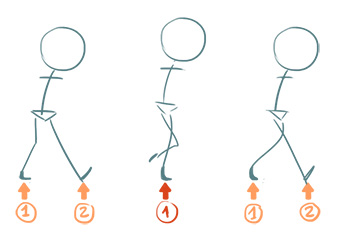 Coupe la phrase en deux parties!
Manipulons!
Le cultivateur de pommes de terre chasse les rats de son jardin.
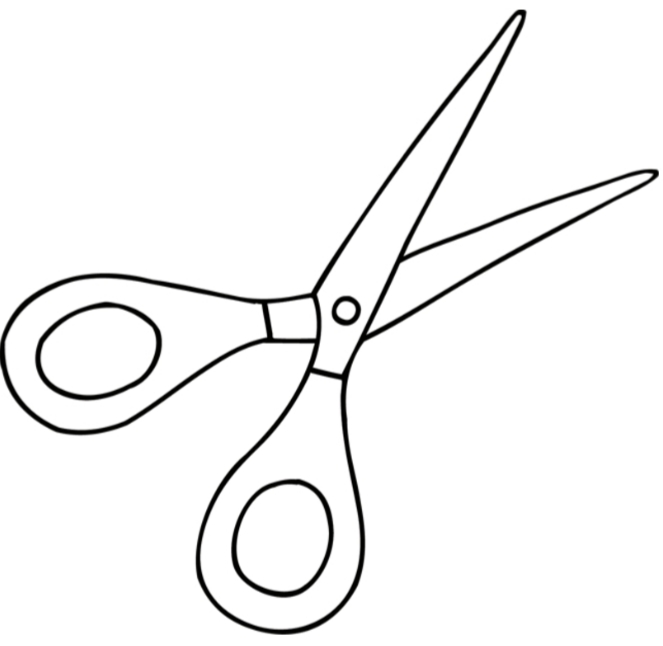 P
chasse les rats de son jardin.


ur de pommes de terre Le cultivateur de pommes de terre Le cultivateur de pommes de terre
Le cultivateur de pommes de terre
ur de pommes de terre Le cultivateur de pommes de terre Le cultivateur de pommes de terre
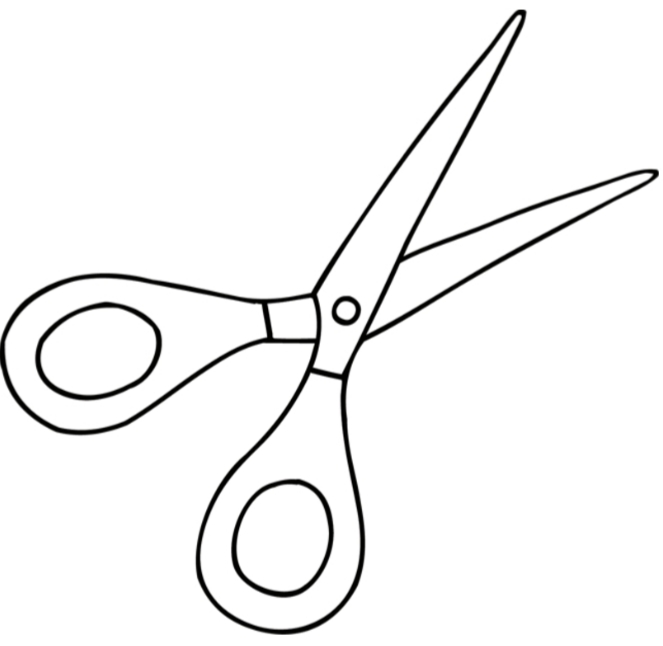 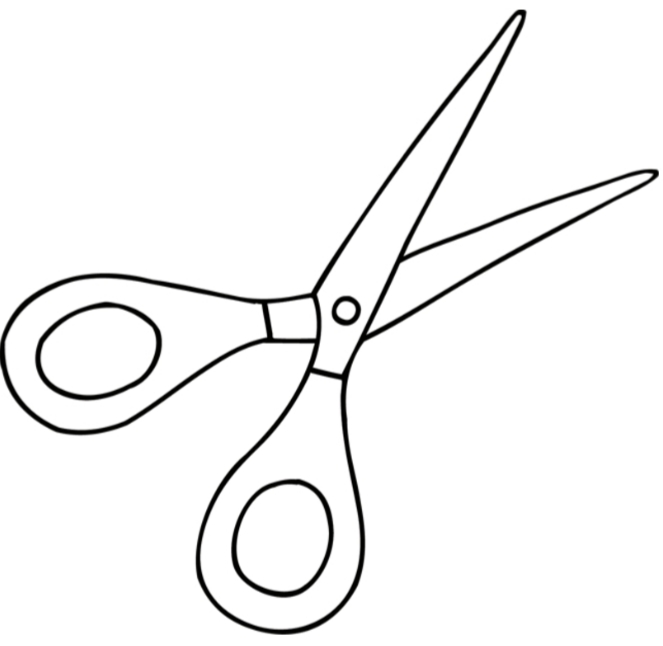 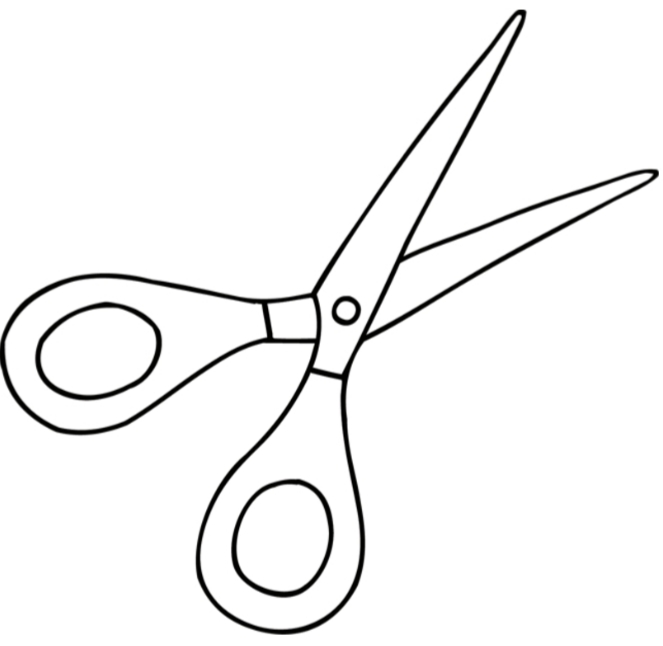 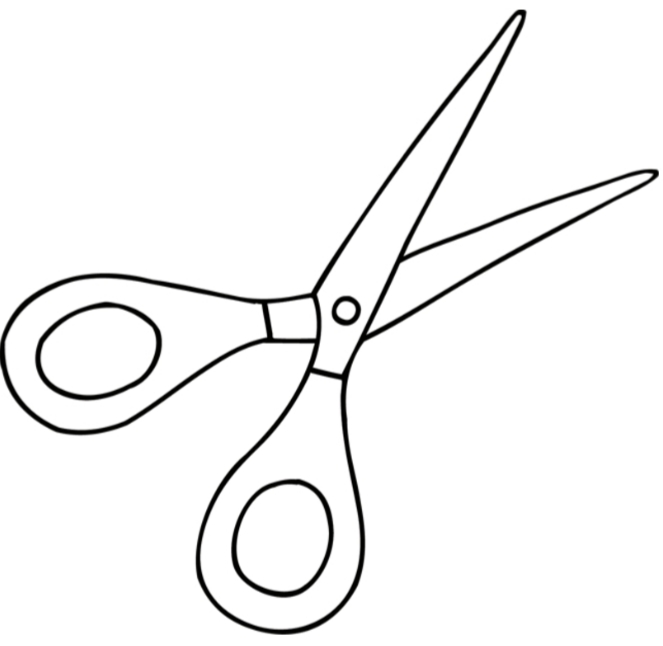 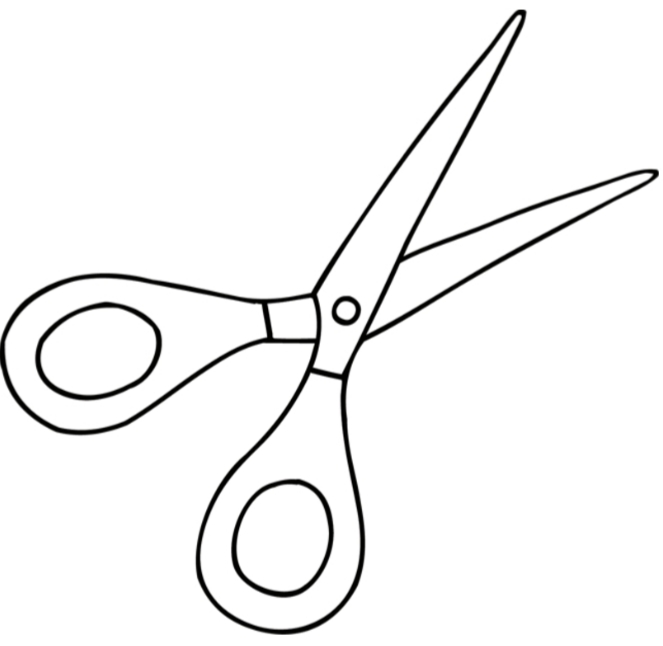 P
chasse   les rats de son jardin.


ur de pommes de terre Le cultivateur de pommes de terre Le cultivateur de pommes de terre
Le cultivateur de pommes de terre
ur de pommes de terre Le cultivateur de pommes de terre Le cultivateur de pommes de terre
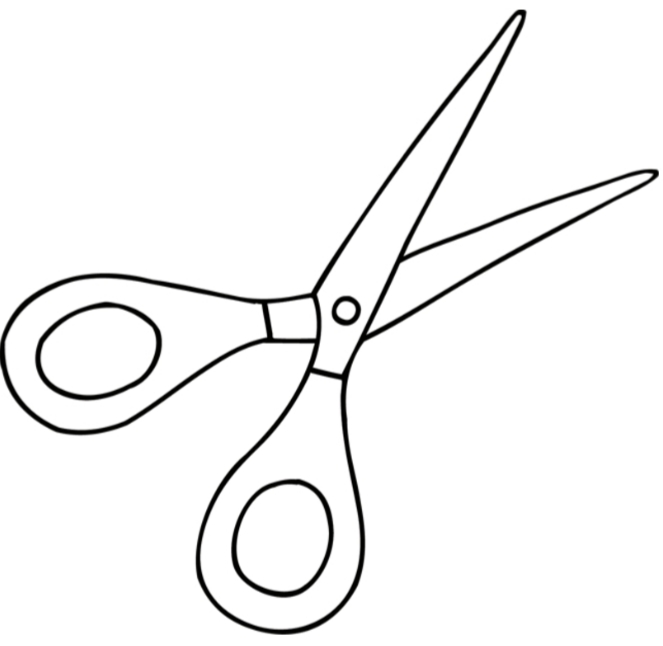 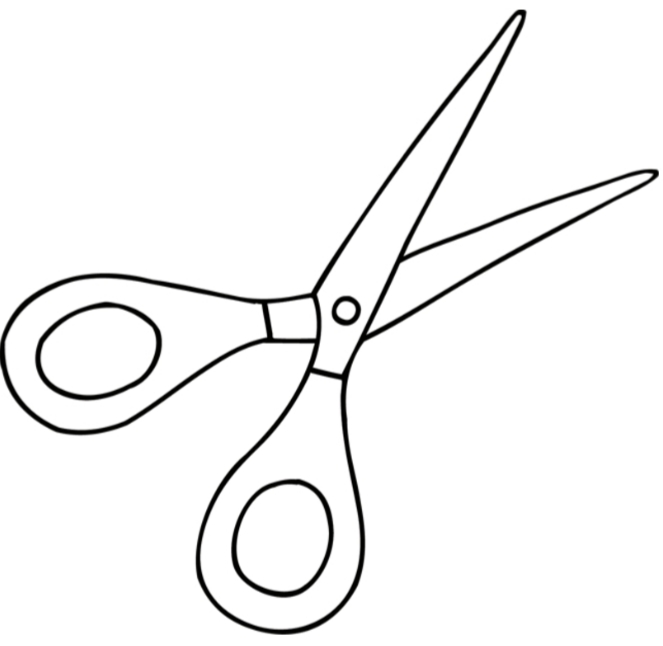 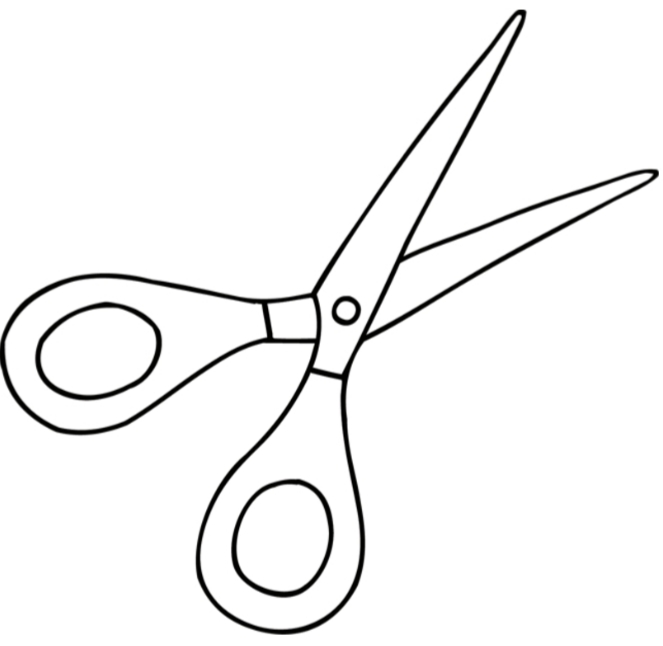 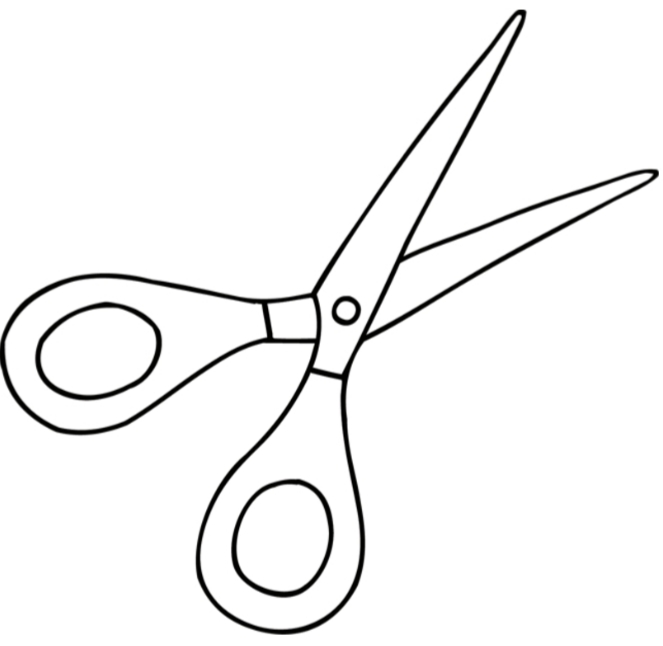 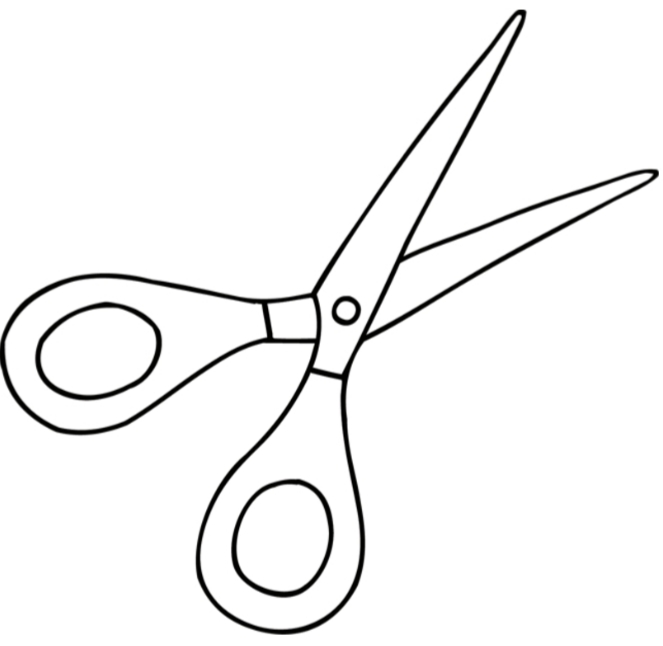 Le verbe est un MOT
Qui exprime qu’une personne ou une chose : 
-> existe
-> est dans tel ou tel état
-> fait telle ou telle action.

Il se conjugue – il a des terminaisons bien spécifiques.
Je sais reconnaître un verbe conjugué dans une phrase
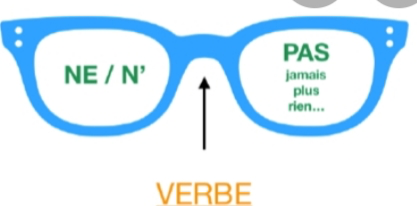 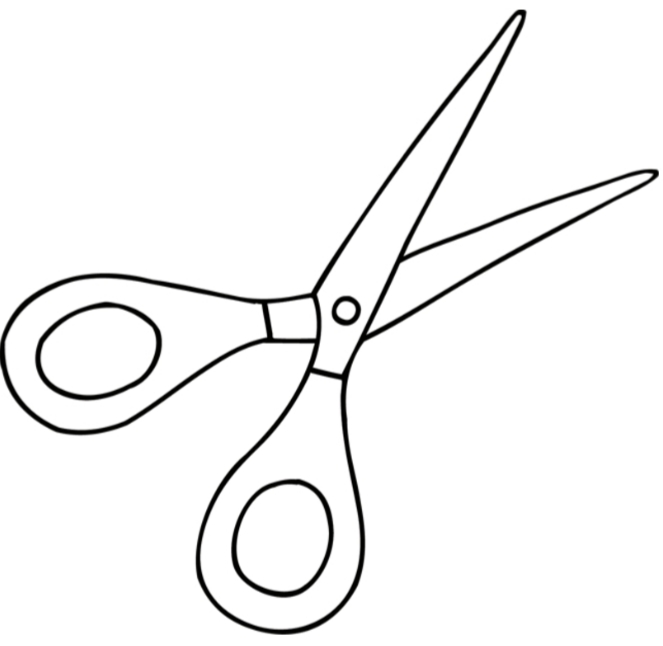 Coupe la phrase en deux parties!
Manipulons!
Le gilet en laine glissa derrière le canapé.

 Les lunettes de soleil de M. Rousseau se retrouvent toujours dans des endroits improbables.
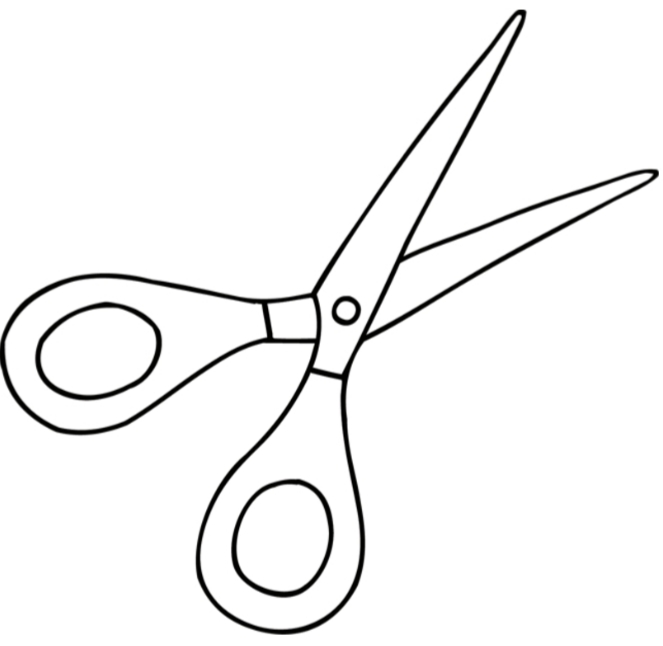 Coupe la phrase en deux parties!
Manipulons!
Le gilet en laine glissaderrière le canapé.

 Les lunettes de soleil de M. Rousseau se retrouvent toujours dans des endroits improbables.
P
chasse   les rats de son jardin.

glissa   derrière le canapé.

se retrouvent   toujours dans des endroits improbables.

ur de pommes de terre Le cultivateur de pommes de terre Le cultivateur de pommes de terre
Le cultivateur de pommes de terre
Le gilet en laine

Les lunettes de soleil de M. Rousseau
ur de pommes de terre Le cultivateur de pommes de terre Le cultivateur de pommes de terre
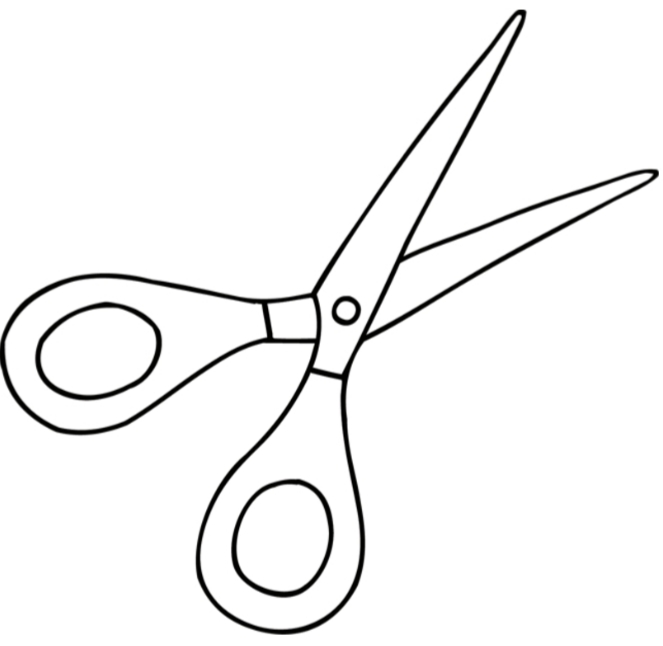 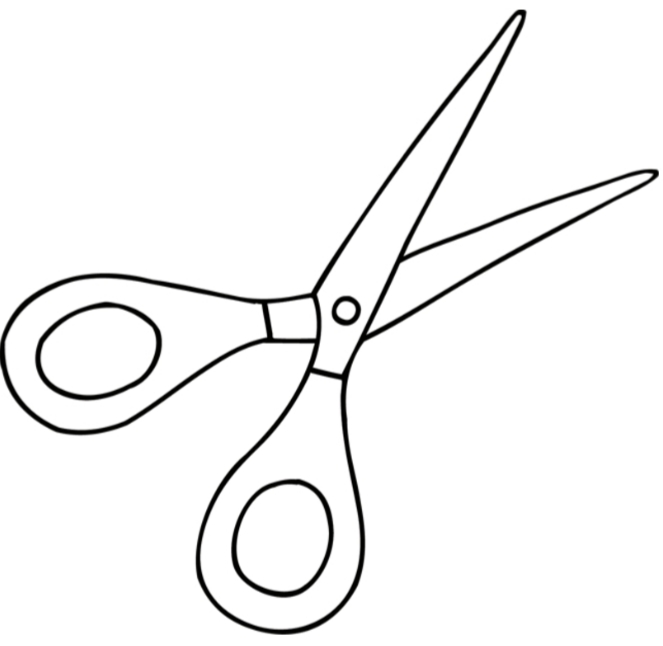 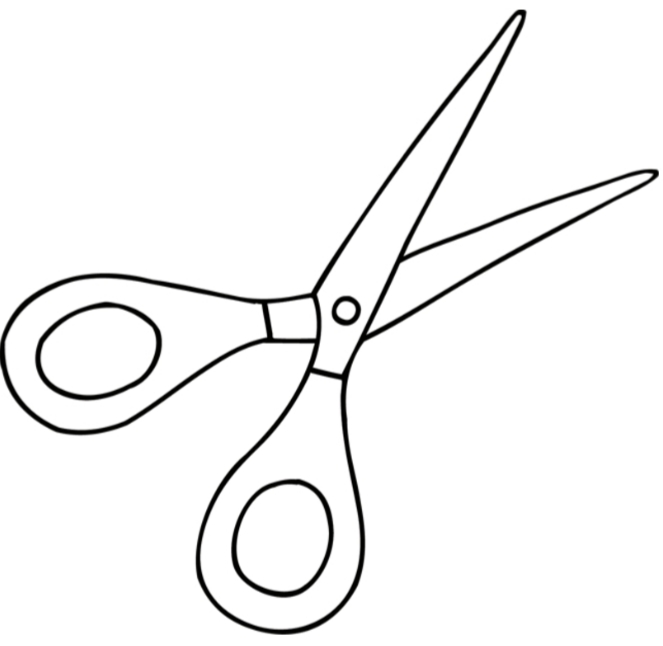 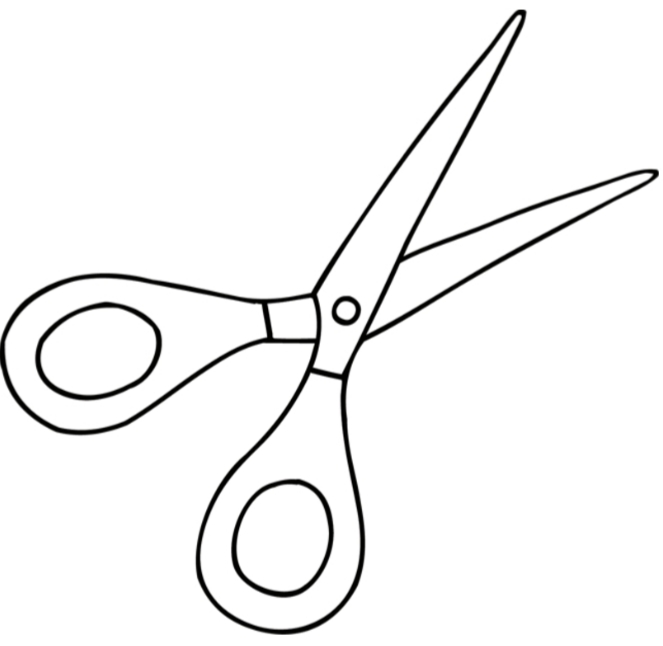 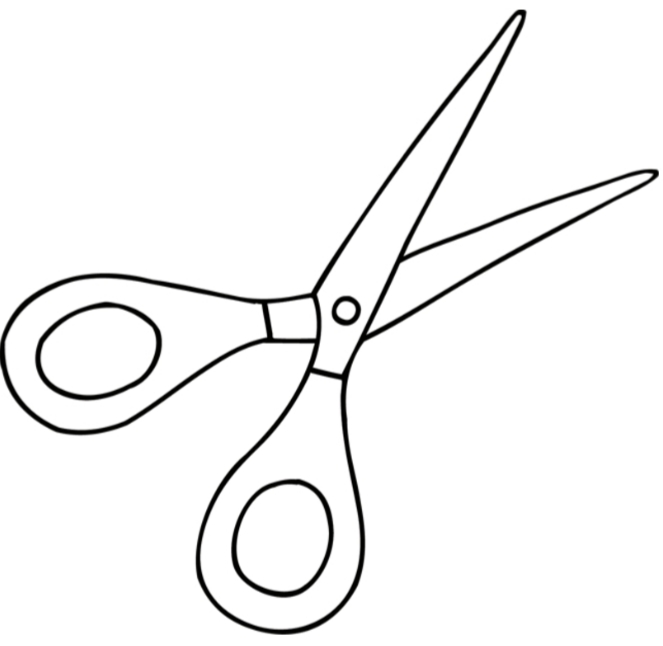 « Phrase Modèle » P
Première patte
Deuxième patte
SUJET
GROUPE VERBAL
Première patte
Coupe la phrase en deux parties!
SUJET
L’ élève offre des fleurs à son professeur.L’ élève de 6eA offre des fleurs à son professeur.L’ élève adorable offre des fleurs à son professeur.L’ élève très attentionné offre des fleurs à son professeur.L’ élève qui va au collège offre des fleurs à son professeur.
Première patte
Coupe la phrase en deux parties!
SUJET
L’ élève offre des fleurs à son professeur.L’ élève de 6eA offre des fleurs à son professeur.L’ élève adorable offre des fleurs à son professeur.
L’ élève très attentionnée offre des fleurs à son professeur.L’ élève qui va au collège offre des fleurs à son professeur.
Première patte
Coupe la phrase en deux parties!
SUJET
L’ élève 						offre des fleurs à son professeur.L’ élève de 6eA 					offre des fleurs à son professeur.L’ élève adorable 					offre des fleurs à son professeur.L’ élève très attentionnée 			offre des fleurs à son professeur.L’ élève qui va au collège 			           offre des fleurs à son professeur.
Première patte
Coupe la phrase en deux parties!
SUJET
L’ élève 						offre des fleurs à son professeur.L’ élève 		de 6eA 			offre des fleurs à son professeur.L’ élève 		adorable 			offre des fleurs à son professeur.L’ élève 		très attentionnée 		offre des fleurs à son professeur.L’ élève 		qui va au collège 		offre des fleurs à son professeur.
« Phrase Modèle » P
Première patte
Deuxième patte
SUJET
GROUPE VERBAL
offre des fleurs à son professeur.
Elle
Deuxième patte
GROUPE VERBAL
Les enfants mangent.

Les enfants mangent le gâteau.

Les enfants donnent les miettes du gâteau 	aux oiseaux.
Deuxième patte
GROUPE VERBAL
Les enfants mangent.

Les enfants mangent le gâteau.

Les enfants donnent les miettes du gâteau 	aux oiseaux.
Deuxième patte
GROUPE VERBAL
Les enfants 		mangent.

Les enfants 		mangent le gâteau.

Les enfants 		donnent les miettes du gâteau 	aux oiseaux.
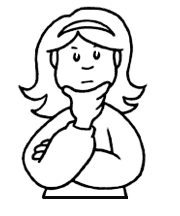 « Passionnant, ce cours! »

« Voilà une drôle de phrase! »
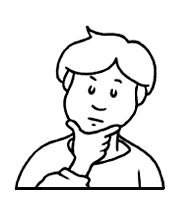 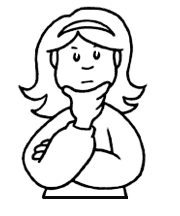 PHRASE AVERBALE
P
« Passionnant, ce cours! »

« Voilà une drôle de phrase! »
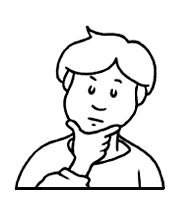 !
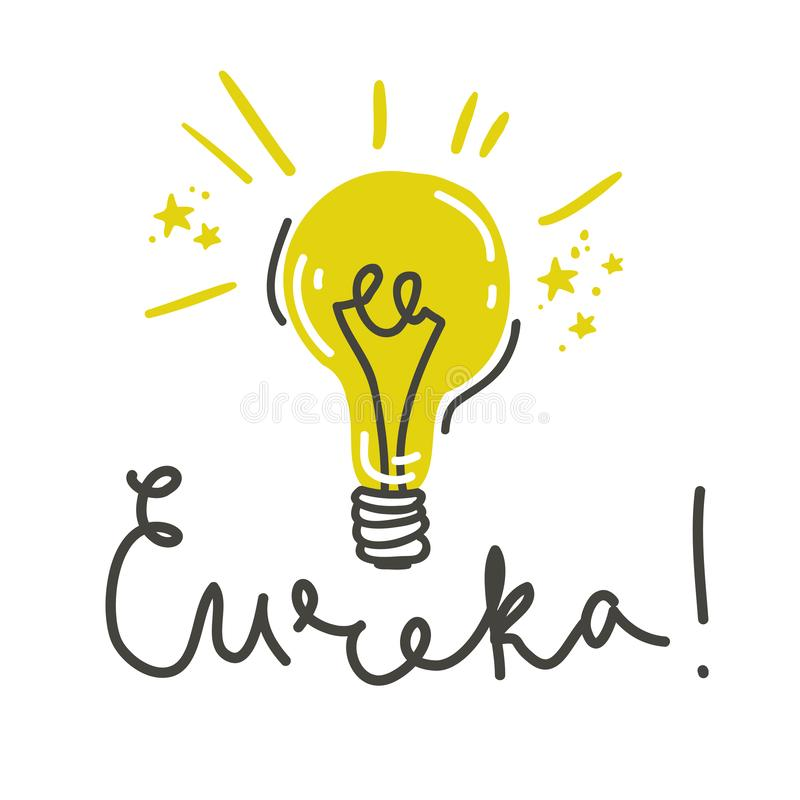 PHRASE AVERBALE
Verbe sous-entendu?
Ce cours est passionnant!
« Passionnant, ce cours! » 

« Voilà une drôle de phrase! »
Vois-là une drôle de phrase!
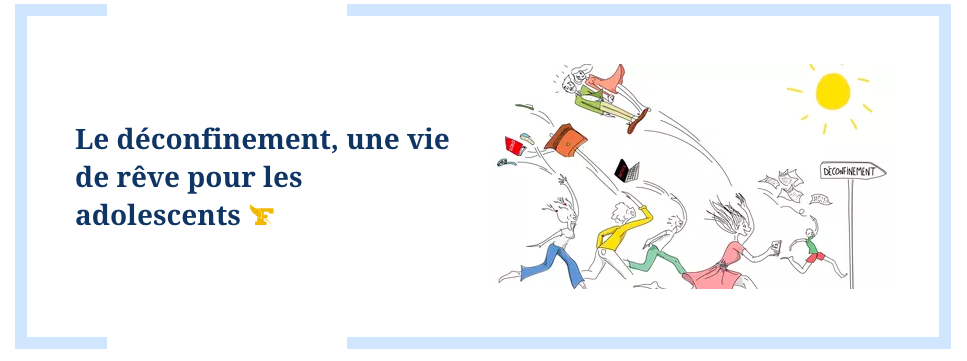 les pommes qui cuisaient dans le four




préparerons le dîner pour la fête
Il manque la deuxième patte
les pommes qui cuisaient dans le four




préparerons le dîner pour la fête
Il manque la première patte
Les pommes qui cuisaient dans le four étaient pour le dessert!




Les enfants et moi préparerons le dîner pour la fête.
Hier soir
À la cérémonie
Les pommes qui cuisaient dans le four 			    étaient pour le dessert!




Les enfants et moi                                                      préparerons le dîner pour la fête.
Compléments circonstanciels
Hier soir, les pommes qui cuisaient dans le four étaient pour le dessert.
Les pommes qui cuisaient, hier soir, dans le four étaient pour le dessert.
Les pommes qui cuisaient dans le four étaient pour le dessert, hier soir.


À la cérémonie, les enfants et moi préparerons le dîner pour la fête.
Les enfants et moi préparerons le dîner pour la fête, à la cérémonie.
Les enfants et moi , à la cérémonie, préparerons le dîner pour la fête.
DEFI GRAMMATICAL
Première patte
Deuxième patte
GROUPE VERBAL
SUJET
Le footballeur professionnel du club de Lyon

L’ éolienne qui tourne grâce au vent

Le camion dont on parle aux informations
permet de fabriquer de l’électricité.

transporte des produits laitiers

s’engage quotidiennement dans  la lutte contre la pauvreté.
DEFI GRAMMATICAL
Première patte
Deuxième patte
GROUPE VERBAL
SUJET
Le footballeur professionnel du club de Lyon

L’ éolienne qui tourne grâce au vent

Le camion dont on parle aux informations
s’engage quotidiennement dans  la lutte contre la pauvreté.

permet de fabriquer de l’électricité.

transporte des produits laitiers
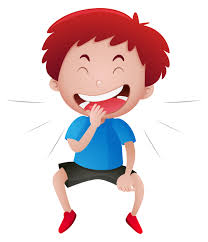 Des images stupéfiantes!
« Le cadavre exquis boira le vin nouveau. » (Marcel Duhamel, Jacques Prévert, Yves Tanguy)


« Princesse déglutira une petite mirabelle gaiement. » (André Breton)
« Phrase Modèle » P
Première patte
Deuxième patte
SUJET
GROUPE VERBAL
Le cadavre exquis
boira le vin nouveau
déglutira une petite mirabelle gaiement
Princesse
– Petit-Poucet rêveur, j’égrenais dans ma courseDes rimes. Mon auberge était à la Grande-Ourse.– Mes étoiles au ciel avaient un doux frou-frouArthur Rimbaud
« Phrase Modèle » P
Première patte
Deuxième patte
GROUPE VERBAL
SUJET
Petit-Poucet rêveur, j’
égrenais dans ma course des rimes
Mon auberge
était à la Grande-Ourse.
Mes étoiles au ciel
avaient un doux frou-frou
Proposition d’activité
A toi de jouer !!!
Etape 1: Invente des phrases à deux pattes!
Etape 2: découpe-les au bon endroit!
Etape 3 : Mets toutes les premières pattes dans une boîte et toutes les deuxièmes pattes dans une autre boîte!
Etape 4 : associe les pattes entre elles pour en faire : 
 des phrases qui transmettent un message
 ou des phrases amusantes
ou des phrases poétiques !
BILAN DE LA SEANCE
la phrase simple s’organise en deux groupes de mots : un sujet et un groupe verbal. On l’appelle la phrase « P », ou « la phrase à deux pattes » : s’il lui manque une patte, elle ne peut pas marcher…Cette organisation s’appelle PROPOSITION. On peut en lier plusieurs entre elles.
Pour identifier le verbe dans une phrase, il faut faire des « tests »
Pour identifier le sujet, on fait le test d’encadrement « c’est…qui » à partir du verbe conjugué.
Parfois, nous entendons et lisons des phrases averbales.
Dans une phrase à deux pattes, la deuxième patte peut être très courte ou très longue.
Le complément circonstanciel peut être supprimé, déplacé, il n’est pas indispensable à la phrase : s’il n’est pas là, la phrase peut marcher quand même ! 
La phrase peut être juste grammaticalement mais ne rien signifier – sauf quand on veut jouer avec le langage!